Bayesův vzorec
J. Valenta, O. ŘÍHA, M. Moravec, d. Krátký
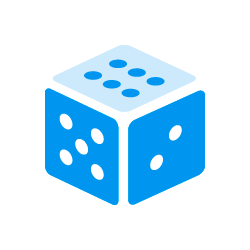 Úvod
Pravděpodobnost 
Thomas Bayes
1701 – 1761
Bayesův vzorec
Téma výzkumu
Jak upřesnění dat změní pravděpodobnost
Počasí
UKÁZKA DAT - ANALýZA
Výzkum
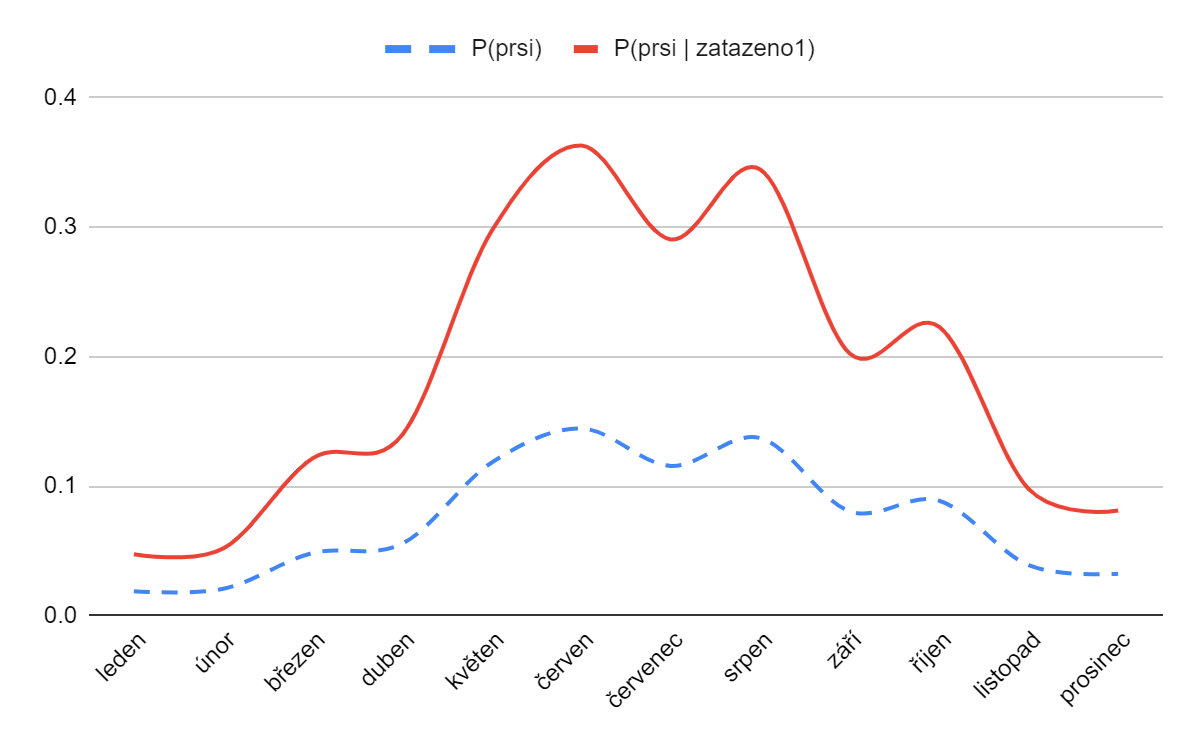 Přesnější výzkum
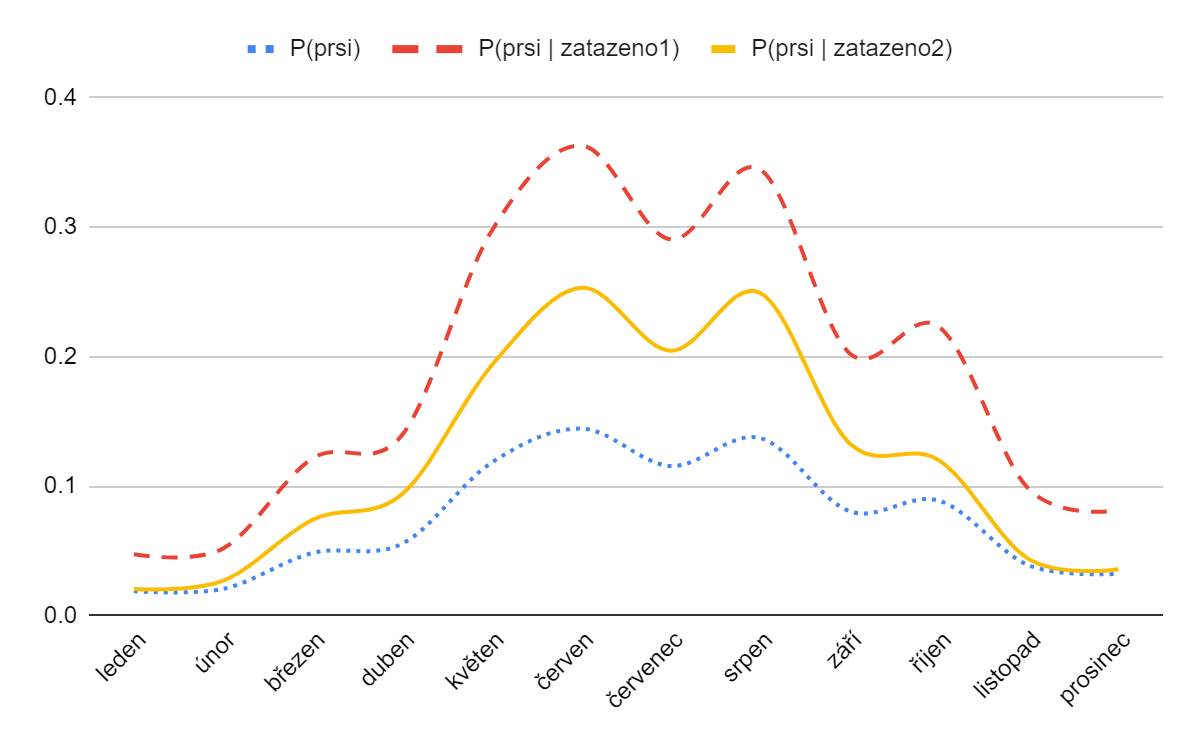 Závěr
Nová data mohou pravděpodobnost ovlivnit
REFERENCE
Wikipedie: Otevřená encyklopedie: Bayesova věta. Wikipedie: Otevřená encyklopedie [online]. [cit. 2023-06-20]. Dostupné z: https://cs.wikipedia.org/wiki/Bayesova_v%C4%9Bta
Portál ČHMÚ : Historická data : Počasí : Denní data : Denní data dle z. 123/1998 Sb. Portál ČHMÚ [online]. Praha: Český hydrometeorologický ústav, 2023 [cit. 2023-06-20]. Dostupné z: https://www.chmi.cz/historicka-data/pocasi/denni-data/Denni-data-dle-z.-123-1998-Sb#
Meteorologická stanice Košíky - Počasí Košíky. Meteorologická stanice Košíky [online]. Košíky [cit. 2023-06-20]. Dostupné z: http://www.pocasi-kosiky.cz/
Bayesova věta - Elements of AI. Elements of AI [online]. Helsinki, 2022 [cit. 2023-06-20]. Dostupné z: https://course.elementsofai.com/cs/3/2
Děkujeme za pozornost